Україна в сучасних геополітичних процесах . Геополітичний код України
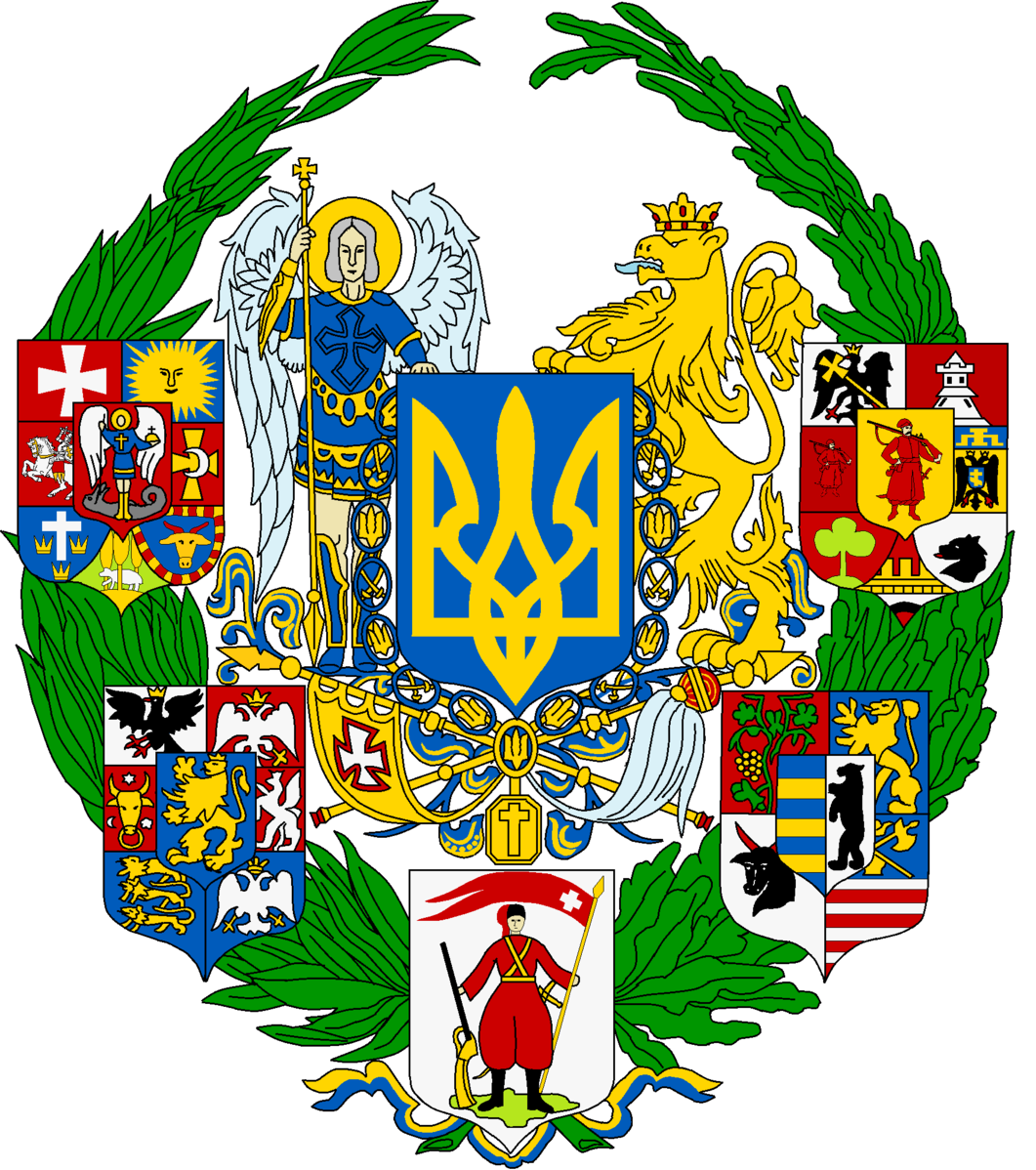 Геополітичний код включає такі функції держави
1) Визначення суспільних інтересів
2) Виявлення зовнішніх загроз
3) Реакція на такі загрози
4) Обґрунтування такої відповіді
Геополітичні коди діють на трьох рівнях
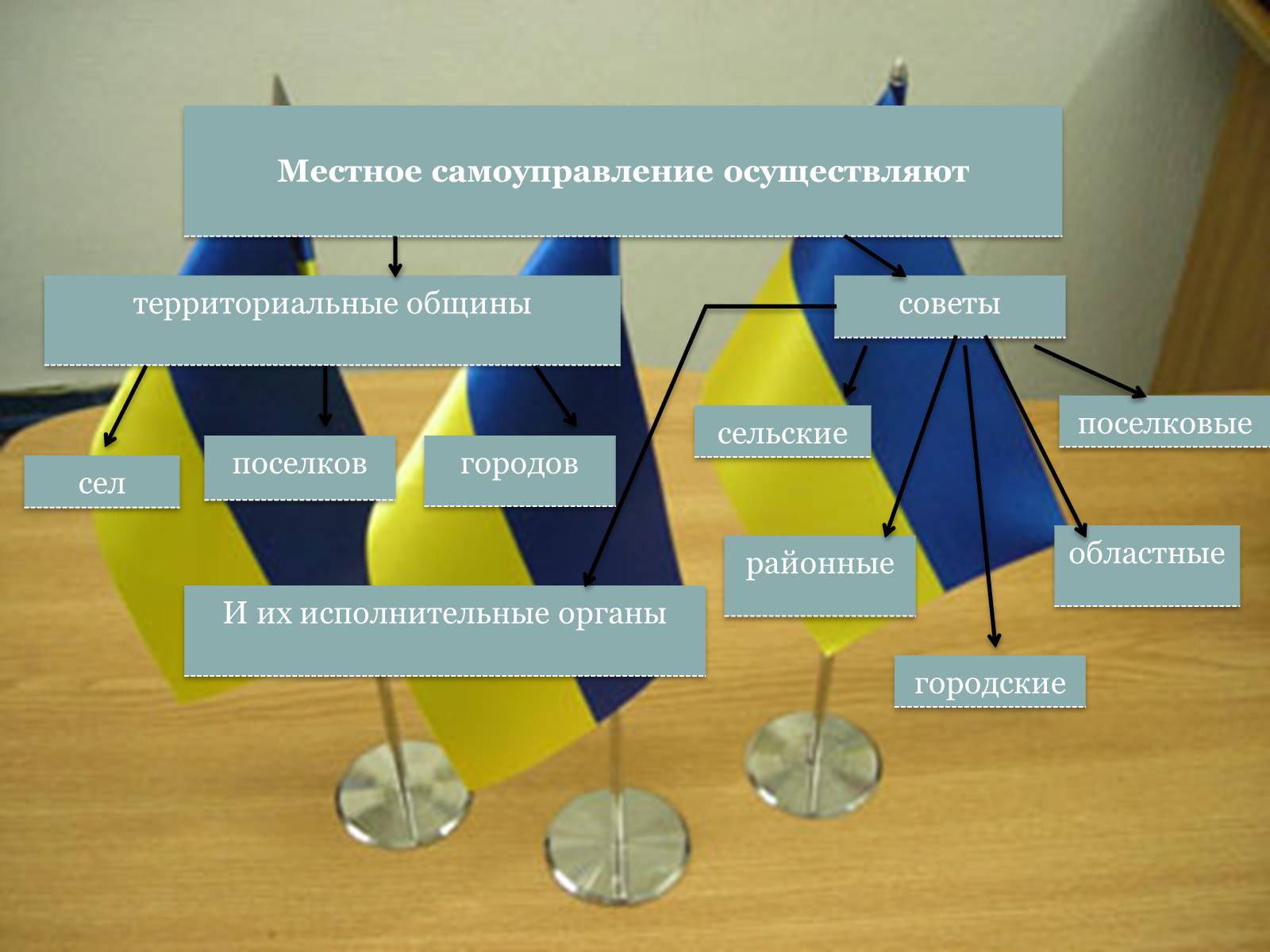 - Місцевому
 
- Регіональному 
 
- Світовому
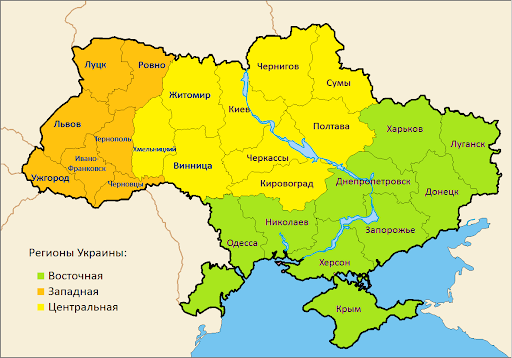 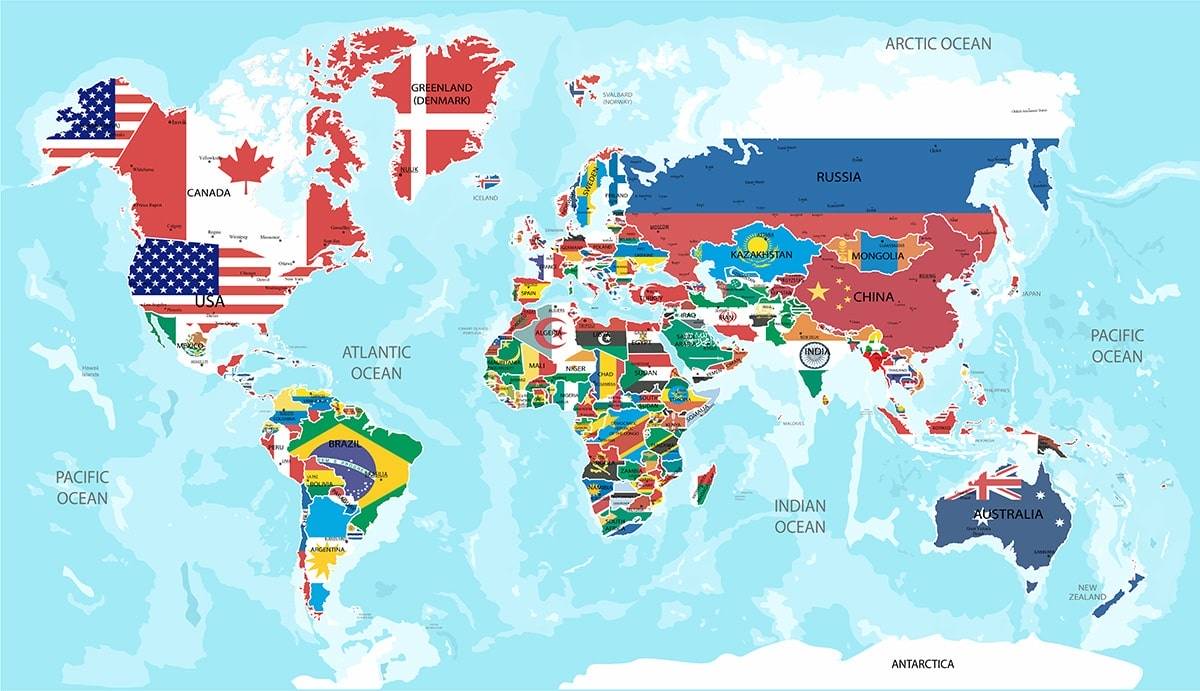 Національні інтереси України
Національні інтереси відображають фундаментальні цінності та прагнення українського народу, їх потреби в гідних умовах життя, а також цивілізовані шляхи їх створення та шляхи задоволення.
Національні інтереси та пріоритети України обумовлені конкретною ситуацією, яка створюється в країні та за кордоном.
Національними інтересами України є
створення громадянського суспільства, підвищення ефективності державних та місцевих органів влади, розвиток демократичних інститутів для забезпечення прав і свобод людини
досягнення національної гармонії, політичної та соціальної стабільності, забезпечення прав української нації та національних меншин України
забезпечення державного суверенітету, територіальної цілісності та цілісності кордонів
створення самодостатніх соціально орієнтованих ринкової економіки
забезпечення екологічно-технологічно безпечних умов життя суспільства
збереження та підвищення науково-технічного потенціалу
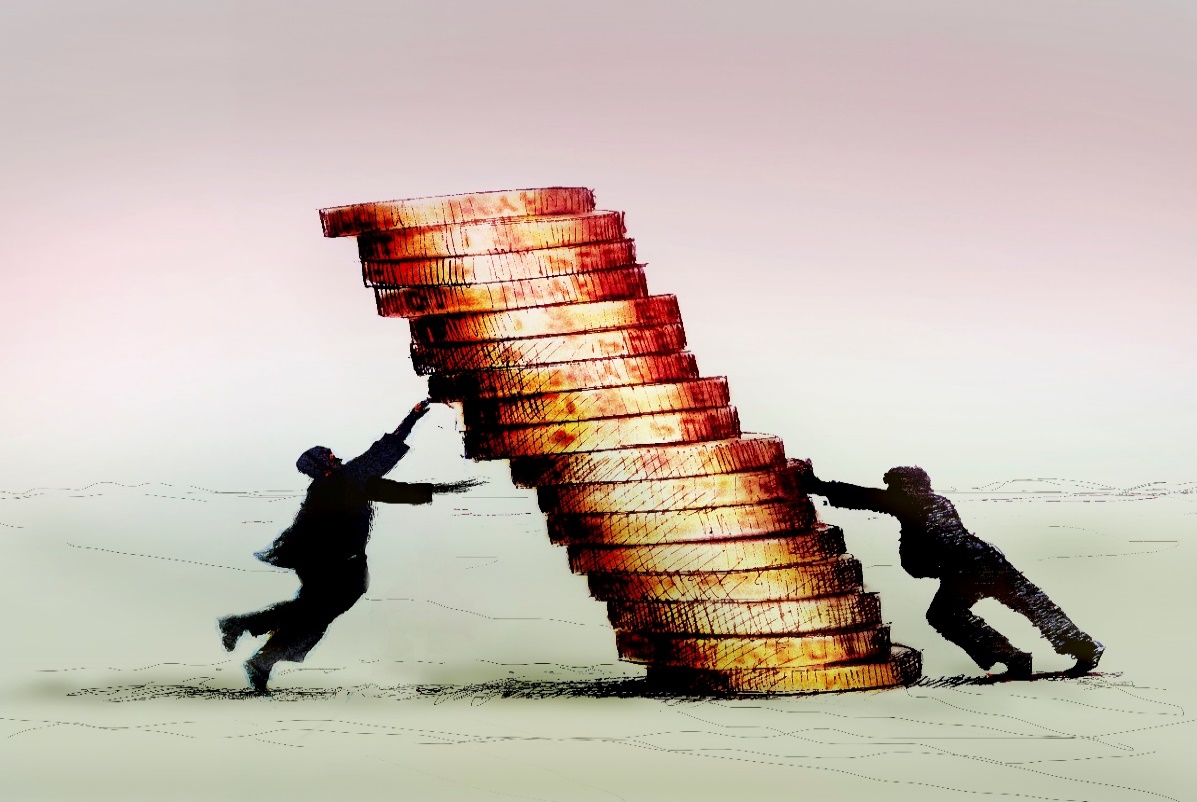 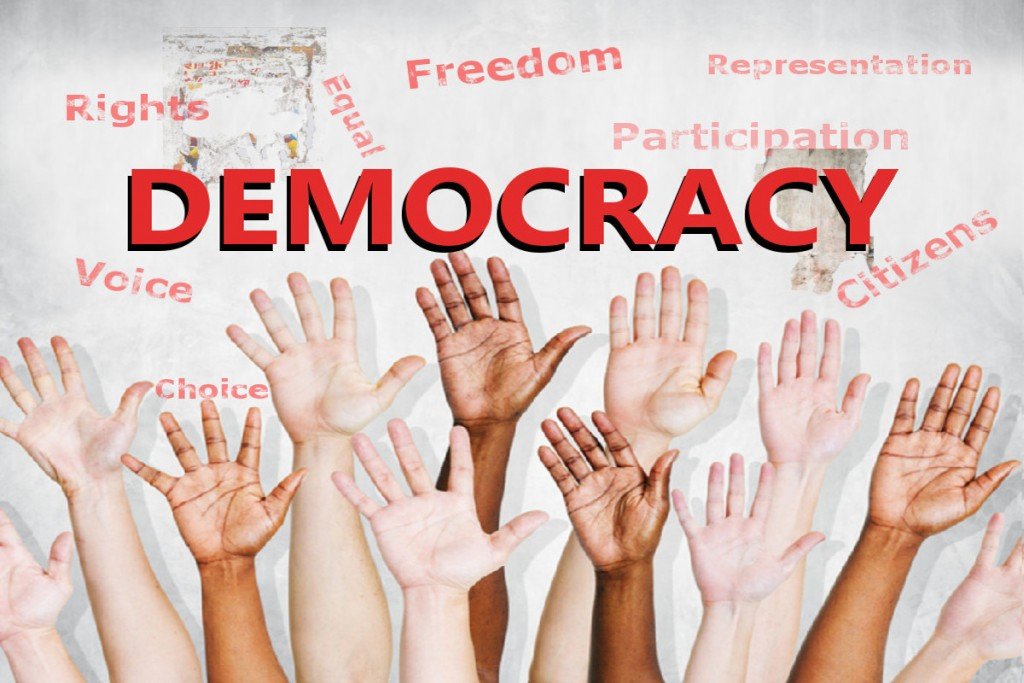 Суспільний інтерес, з точки зору геополітичного коду
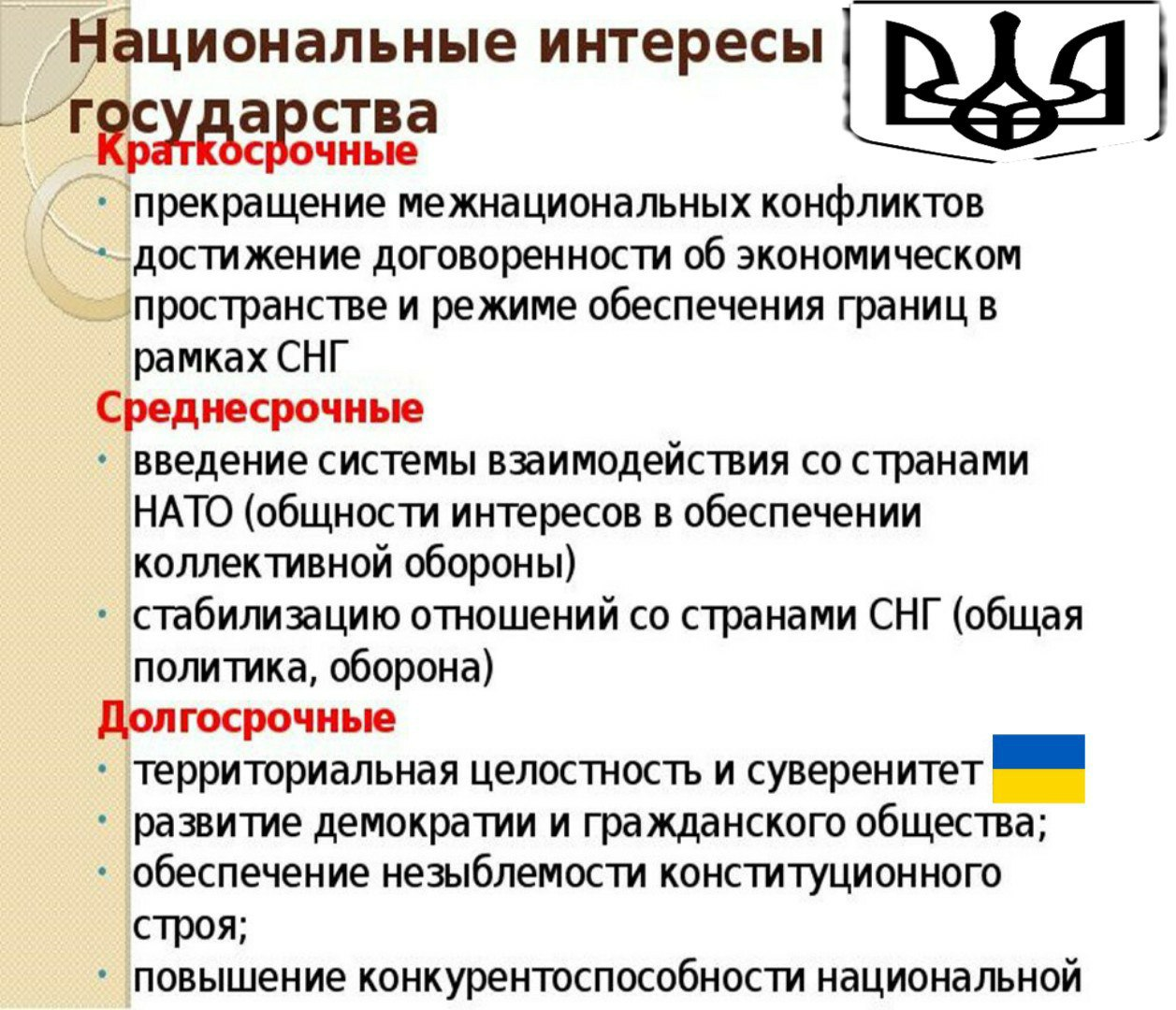 Україна є дуже великою країною (за стандартами Європи) 
В геополітичному коді України є 3 фактори, які повинні забезпечити баланс національних інтересів і, звичайно, інтереси держави
Культурні інтереси
Також на основі культурної ідентифікації Україна вважається прикордонною державою, в сучасних кордонах якої сходилися «краї» трьох геополітичних, соціально-культурних та геоекономічних просторів: 
Західноєвропейського Східноєвропейського Середземномор'я. 
Також у прикордонному стані ідентифікація суспільства особливо актуальна не в географічному, а в багатовимірному просторі.
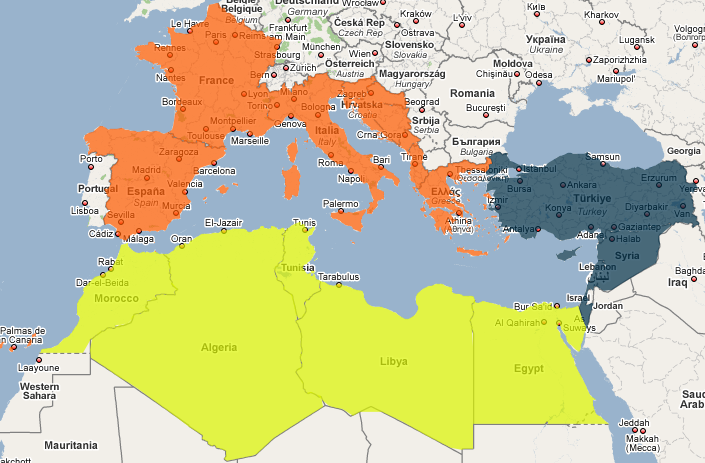 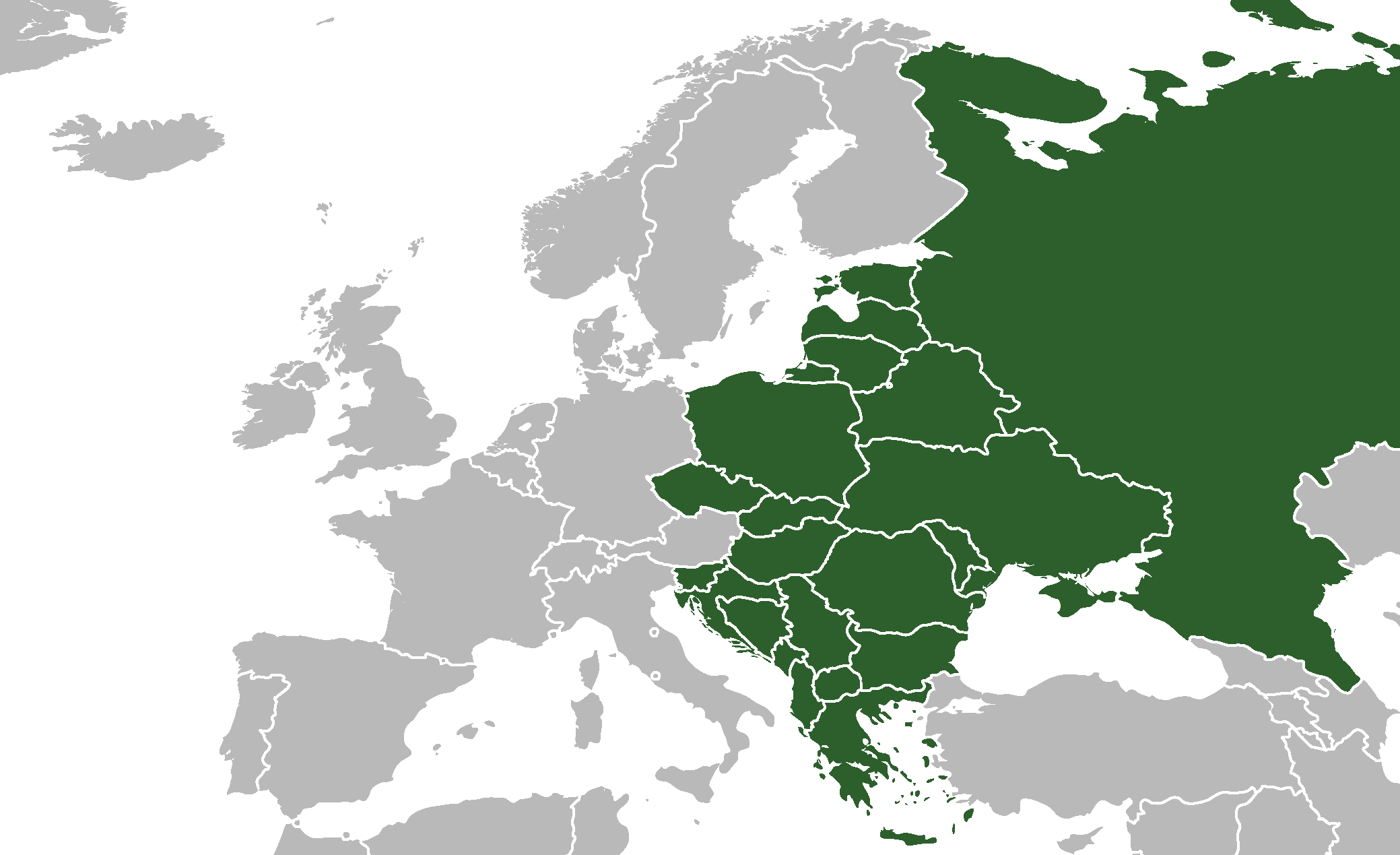 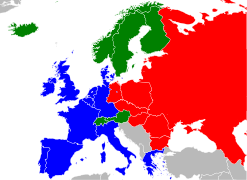 Агресивна політика Росії
З самого початку треба сказати, що країни не повністю розірвали дипломатичні відносини, 
однак слід заумовити, що ставлення обох народів один до одного також погіршилося на критичному рівні в історії, що є проблематичним трендом українського коду, оскільки необхідно вибирати правильний вектор розвитку держави
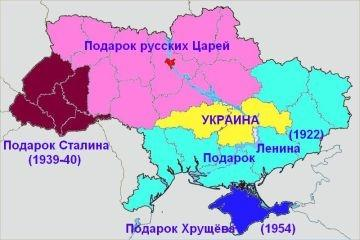 Обґрунтування загрози
За офіційною позицією України сепаратизм в Україні навмисно запалив Росія, і багато радикальних «прихильників федералізації» відвідували росіян, які займалися саботажної діяльності в Україні.
Згідно з моніторинговою місією ООН
За сім років війни на Донбасі загинуло більше 3,3 тисяч мирних жителів, понад 9000 осіб отримали поранення, 1,3 млн осіб стали внутрішньо переміщеними, 3,5 млн осіб потребували допомоги, була "лінія контакту" довжиною 427 км, "заблокувала доступ до основних послуг
Висновки
Слід зауважити, що для розробки прийняття рішень у зовнішній політиці Уряд повинен мати чітке розуміння геополітичного коду, який, у свою чергу, є практично основою держави 
Крім того, уряди всіх країн, навіть дрібних, повинні мати такий код. 
Регіональні коди необхідні для держав, які прагнуть розширити свій вплив за межі своїх сусідів першого порядку. Уряди всіх регіональних повноважень і потенційних регіональних повноважень повинні планувати такі кодекси.